Социально –экономическое развитие России после Отечественной войны 1812 г.
Причины экономического кризиса России  в 1812 – 1815 г
Меры по выведению страны из кризиса
Решение крестьянского вопроса
Ограничение
крепостного права
Отмена 
Крепостного права
Отмена крепостного права в Прибалтике
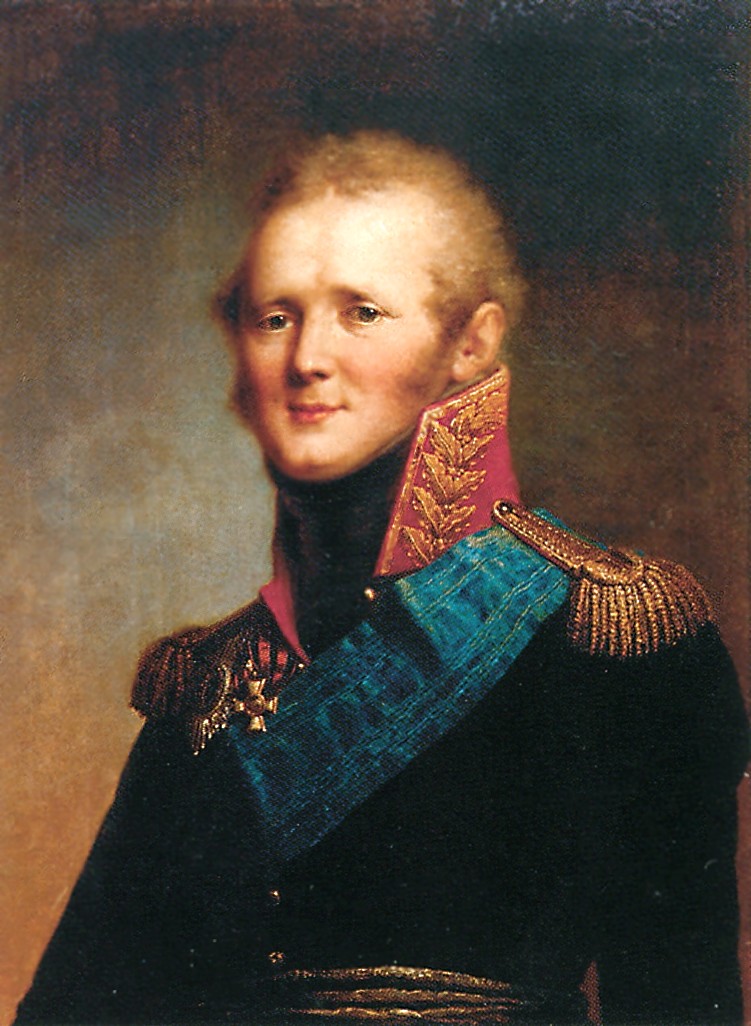 1816 -1819 гг.
                               Сохранение помещичьей
                              собственности на землю
Александр I
Проект отмены крепостного права
1818 г

                     «Без лести предан»
                     «Бес лести предан»
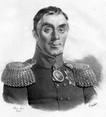 А.А. Аракчеев
Условие работы над проектом
«Не заключать в себе никаких мер, стеснительных для помещиков»
 выкуп имений у тех помещиков, которые согласны- затраты 5 млн. руб
 распределение выкупленной земли
 между освобождёнными крестьянами – по 2 десятины на душу
 постоянная «подработка» у помещика
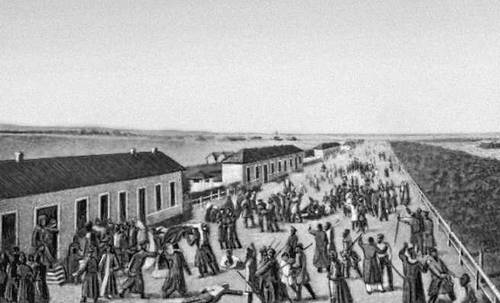 Военные поселенияпроект организации вооружённых силсочетание военной службы с  хозяйственной деятельностью
На государственных землях
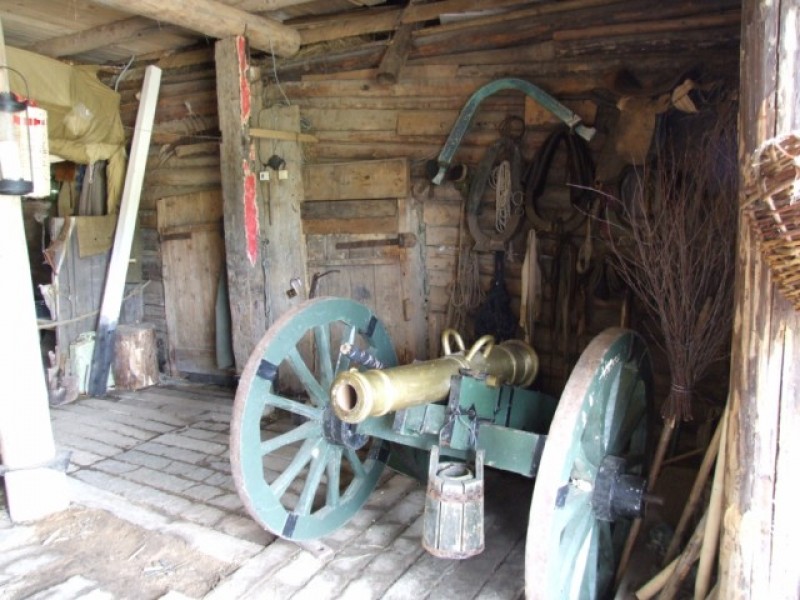 Дайте общую характеристикуразвития российской промышленности и торговли
‽
Стр. 48-49